JAUNIMO RAMUVA
2018-05-25
Folkloro ir paveldosaugos kolektyvas
Etninė kultūra – visos tautos (etnoso) sukurta, iš kartos į kartą perduodama ir nuolat atnaujinama kultūros vertybių visuma, padedanti išlaikyti tautinį tapatumą bei savimonę ir etnografinių regionų savitumą.
Kolektyvo misija, uždaviniai
Sukviesti jaunus žmones, tikinčius ir manančius, kad liaudies kultūra, papročiai, apeigos yra mūsų savastis, o sutartinės, dainos – sielos atgaiva.
a) Vykdyti ekspedicijas;
b) giedoti sutartines;
c) dalyvauti rajono, respublikos renginiuose;
d) ruošti etno programas, skleisti gerąją patirtį.
PRADŽIA 2016 vasaris
Ekspedicijos 2016 – 2017 m.
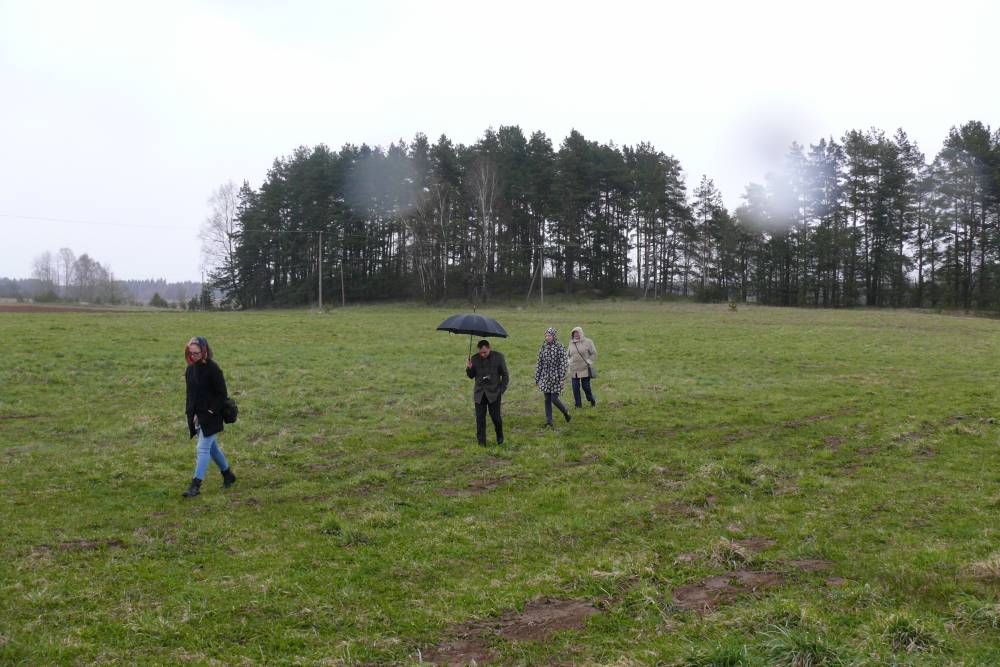 Sutarjėla 2017Molėtai
Pirmas didelis pasirodymas ...
Programos
2016 gruodis ,,Advento belaukiant“;
2017 gruodis ,,Advento stebuklai“. 
2017 
Adventinis vakarojimas 
„Saulė ant elnio ragų“ 
su folkloro ansambliu ,,Kupkėmis“
,,Visa Lietuva šoka“ 2016 -2017-2018 m.
Pagrindinis konsultantas ir patarėjas.
Be Almos Pustovaitienės - kaip be rankų.
Vaikų velykėlės
2017 ,,Vaikų velykėlės“

2018 ,,Vaikų velykėlės“
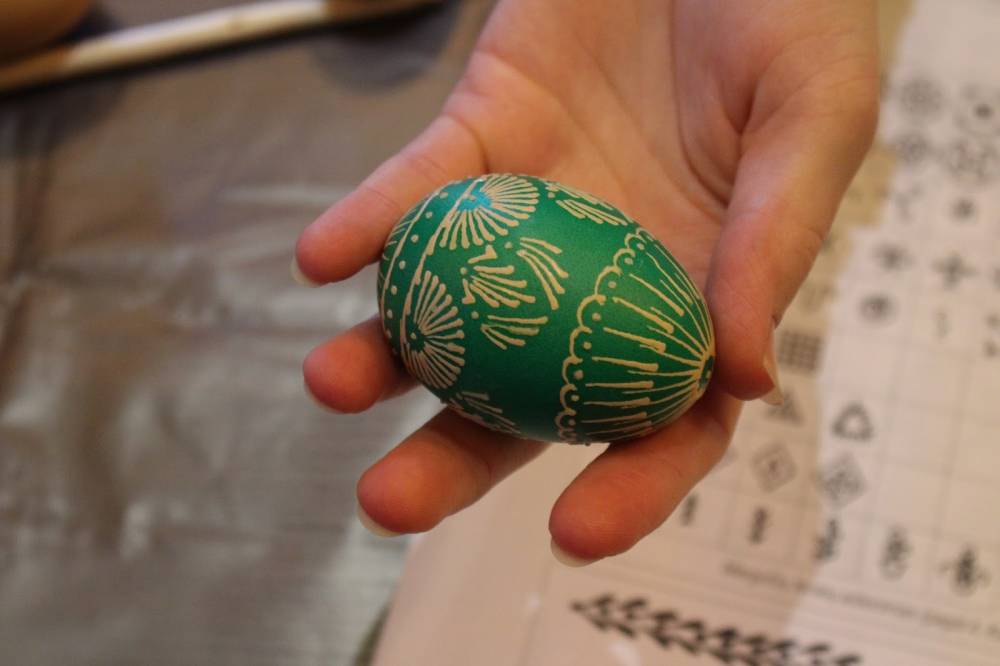 Kiaušinių marginimo tradicijos – mokymai 2016
Linksma su  Velykų kiškučiais
Kupiškėniška pasaka, daina ir žaidimai
Dalyvavo miesto ir rajono darželiai, Kupiškio miesto vaikai.
2018 dainų švenė ,, Vardan tos...“ sukūrėme  programą ,,Karo sutartinės“
Siekiamybė
Sudominti, pritraukti jaunus žmones domėtis senąja kultūra, ją skleisti.
Mokytis giedoti sutartines. 
Puoselėti senąją kultūrą,  jos papročius, pritaikyti šiandieniniame gyvenime.
Ačiū už dėmesį.
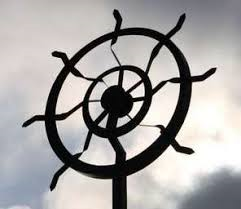